ПРОЕКТ "Инклюзивная спортивно-игровая площадка "Чудо – остров"   БУ "КЦСОН "Пенаты"
Руководитель проекта 
Ненашева Елена Валентиновна
2018
Предпосылки проекта
2
Цели и задачи проекта
3
Ход реализации проекта
4
Ход реализации проекта
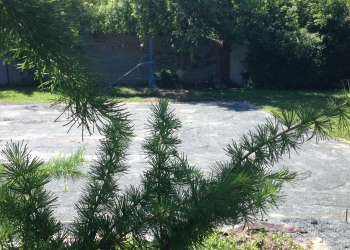 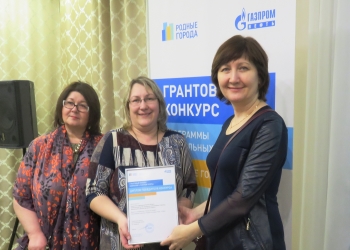 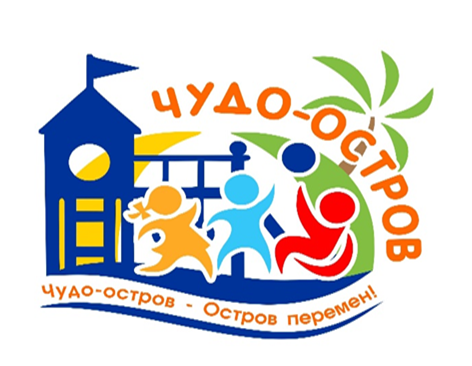 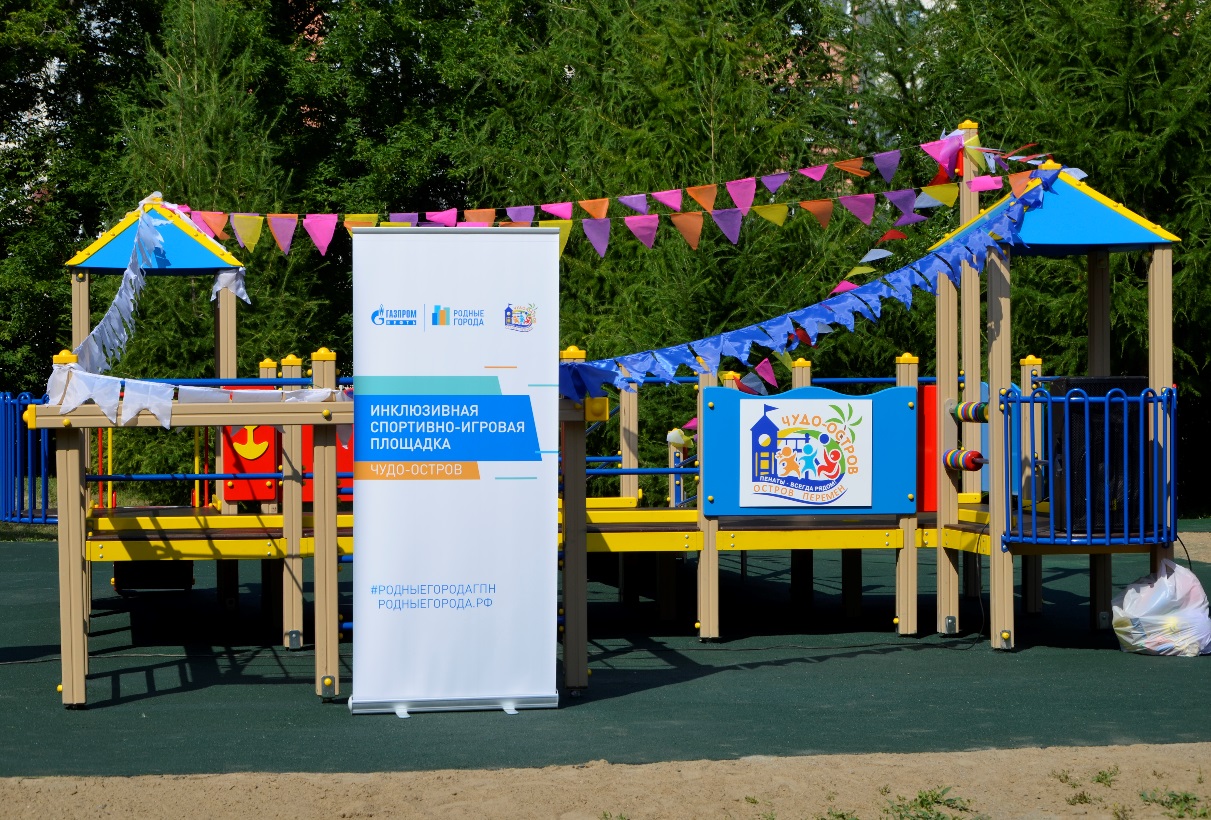 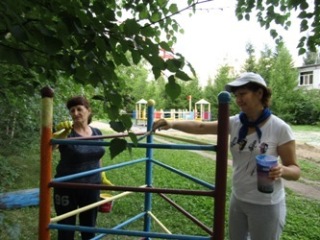 5
Основные ключевые мероприятия. Торжественное открытие площадки "Чудо-остров"
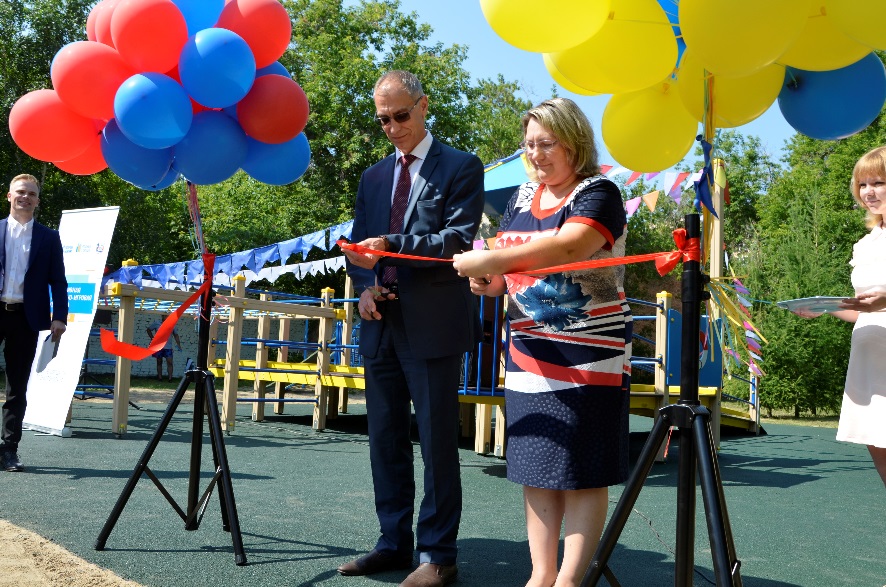 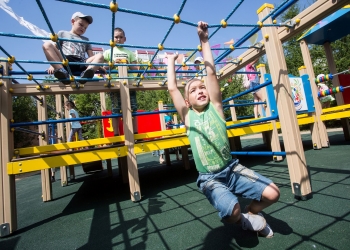 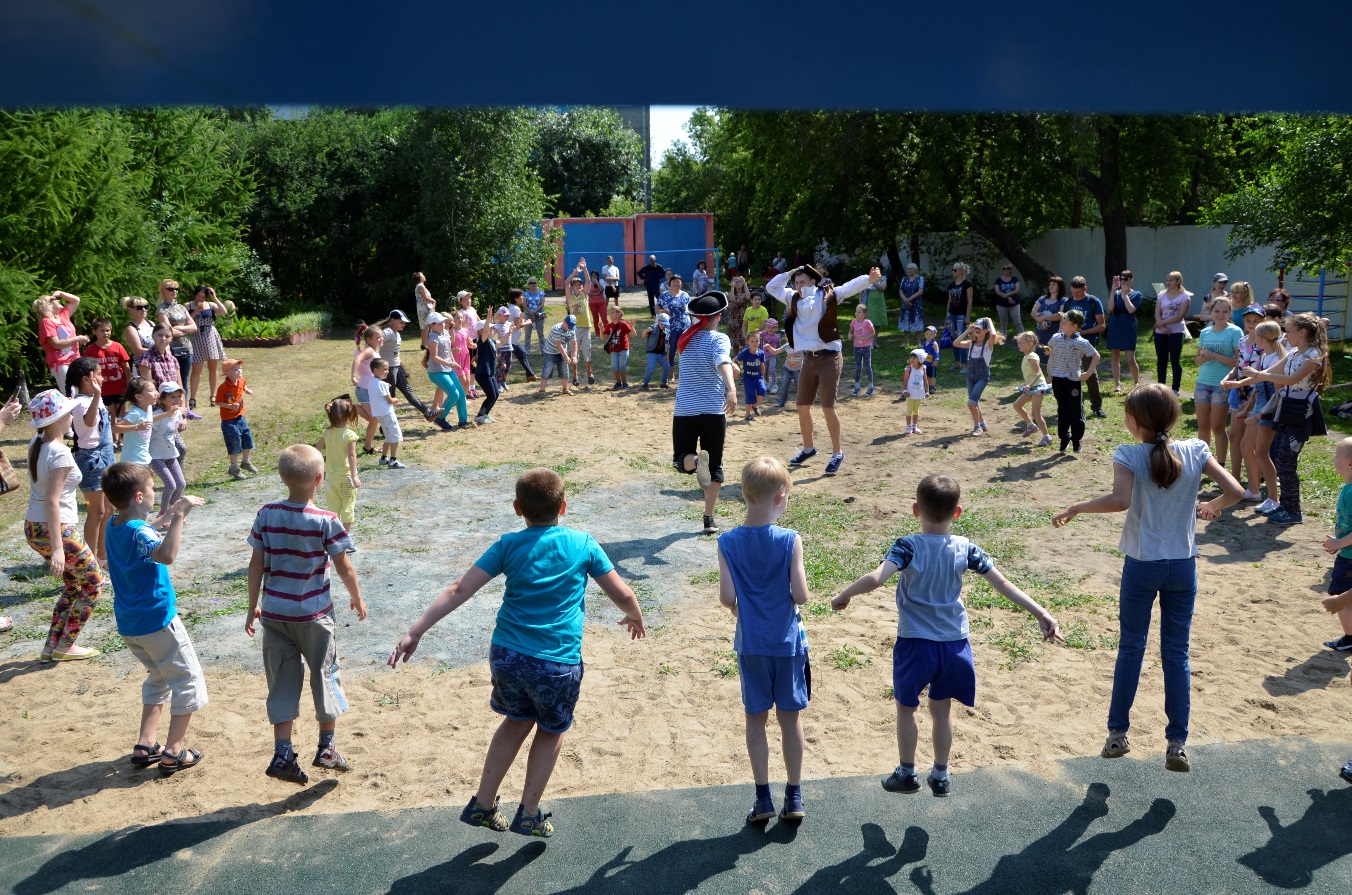 6
Основные ключевые мероприятия. Реализация программы "Дельта"
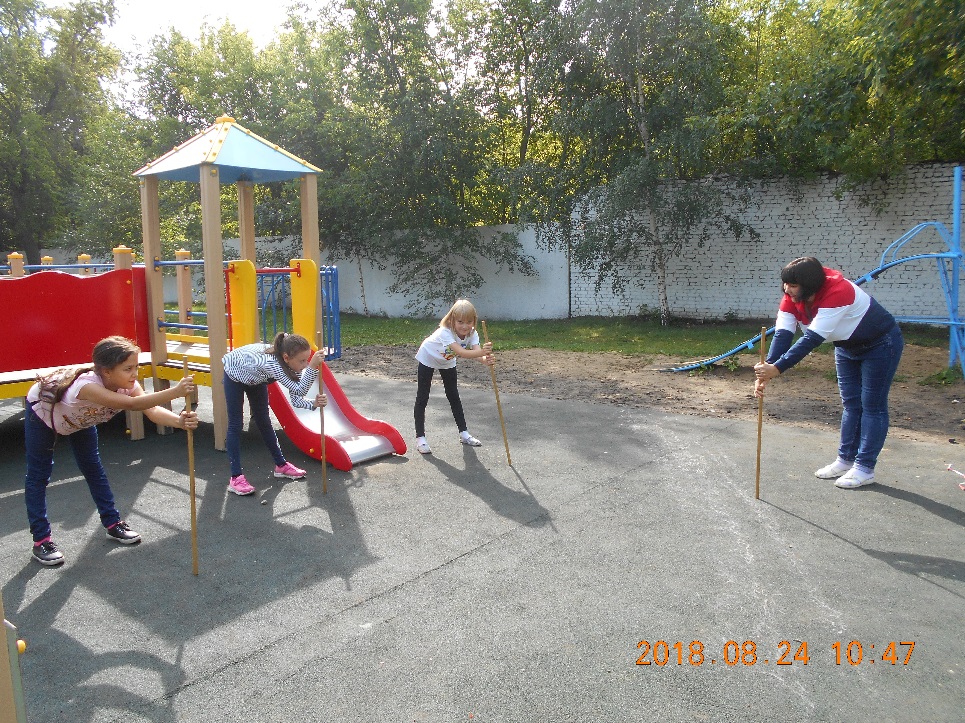 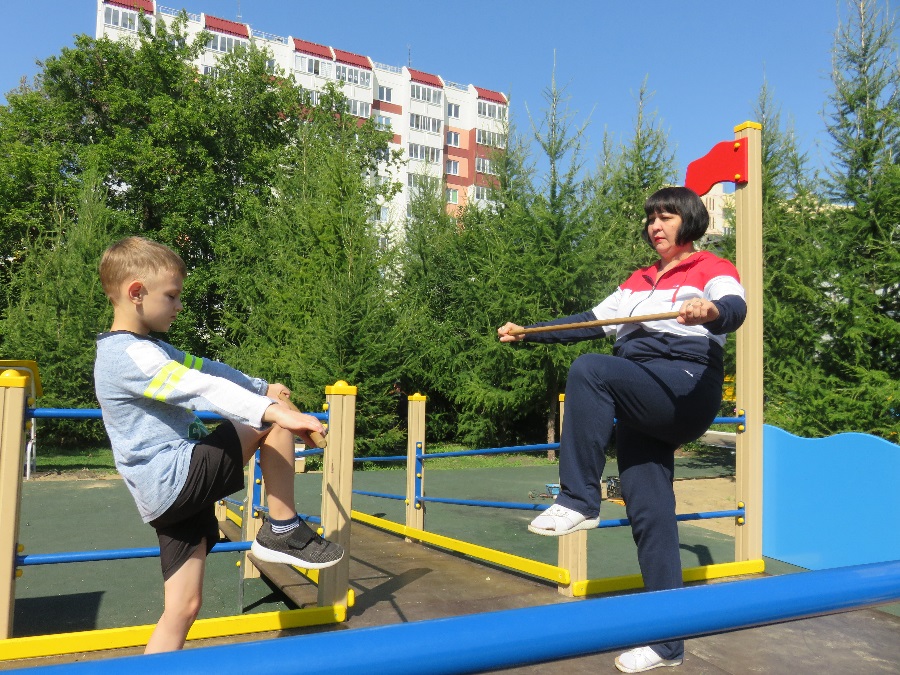 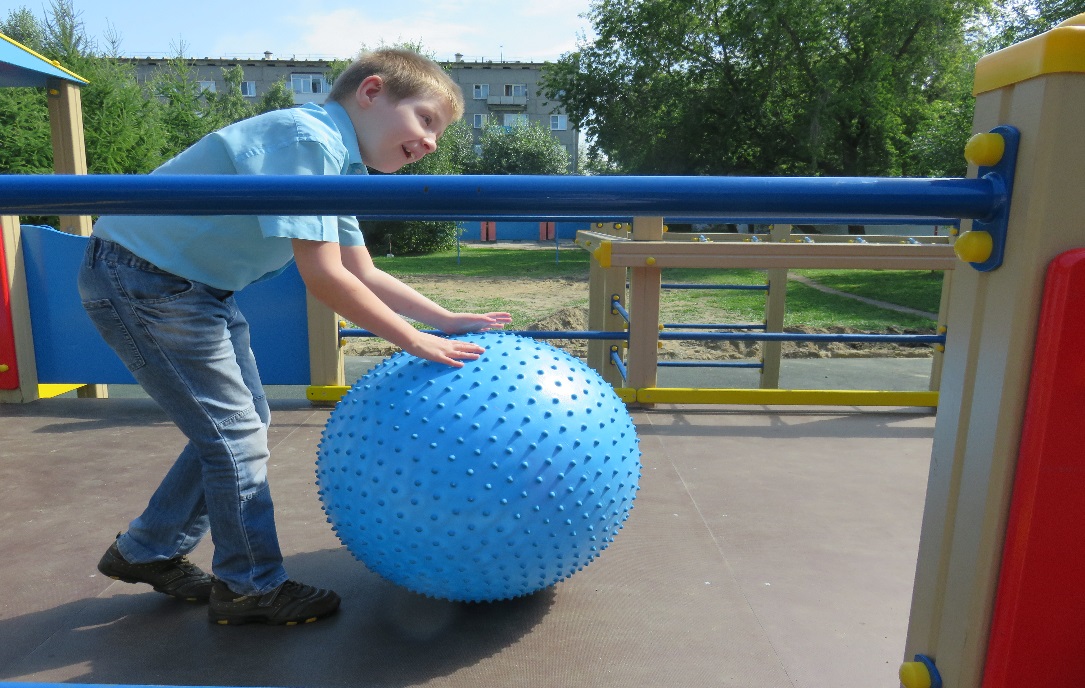 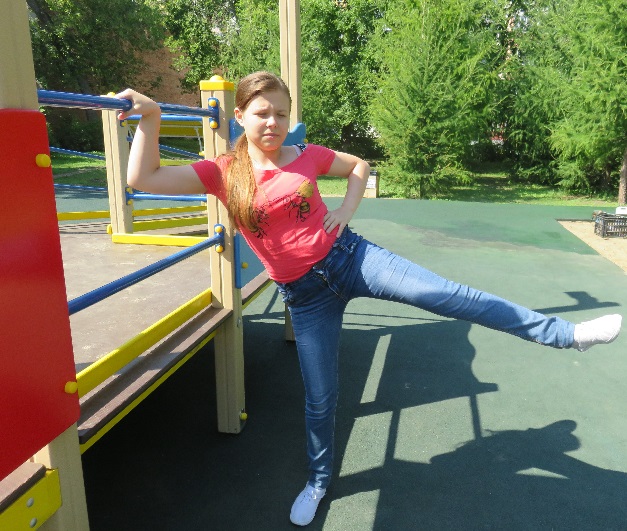 7
Основные ключевые мероприятия. "Малые Олимпийские игры"
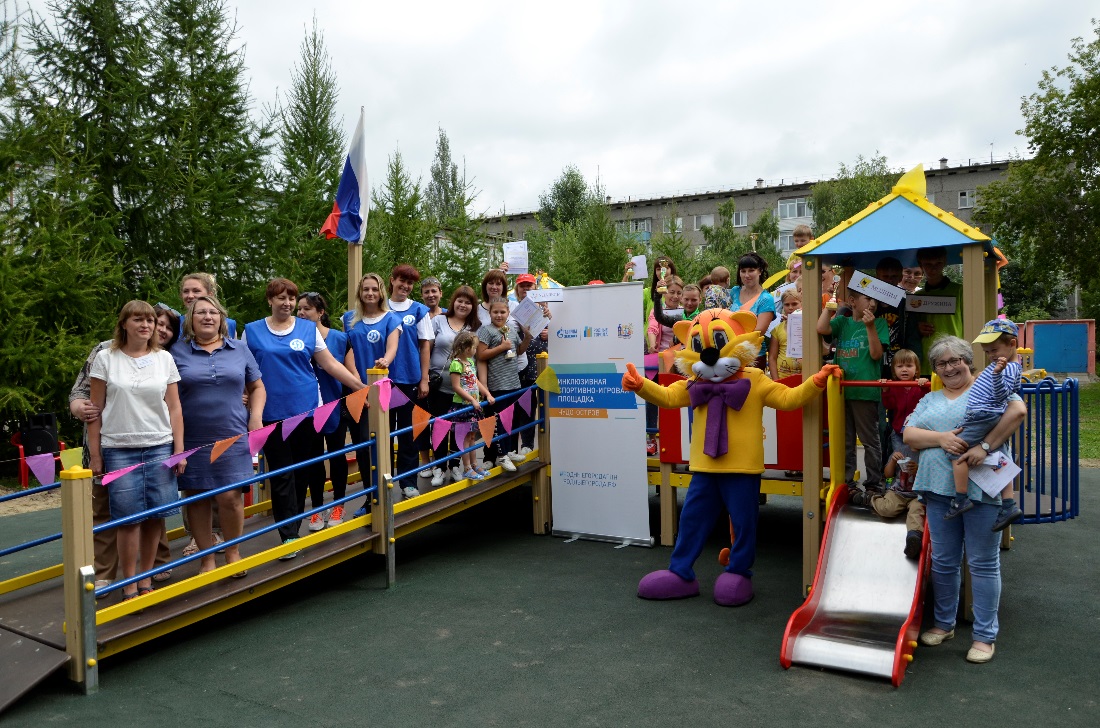 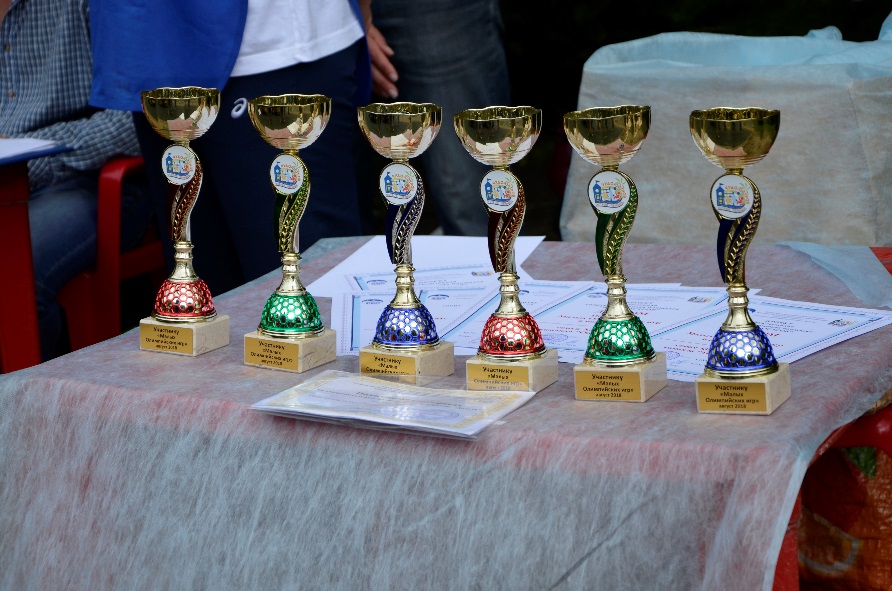 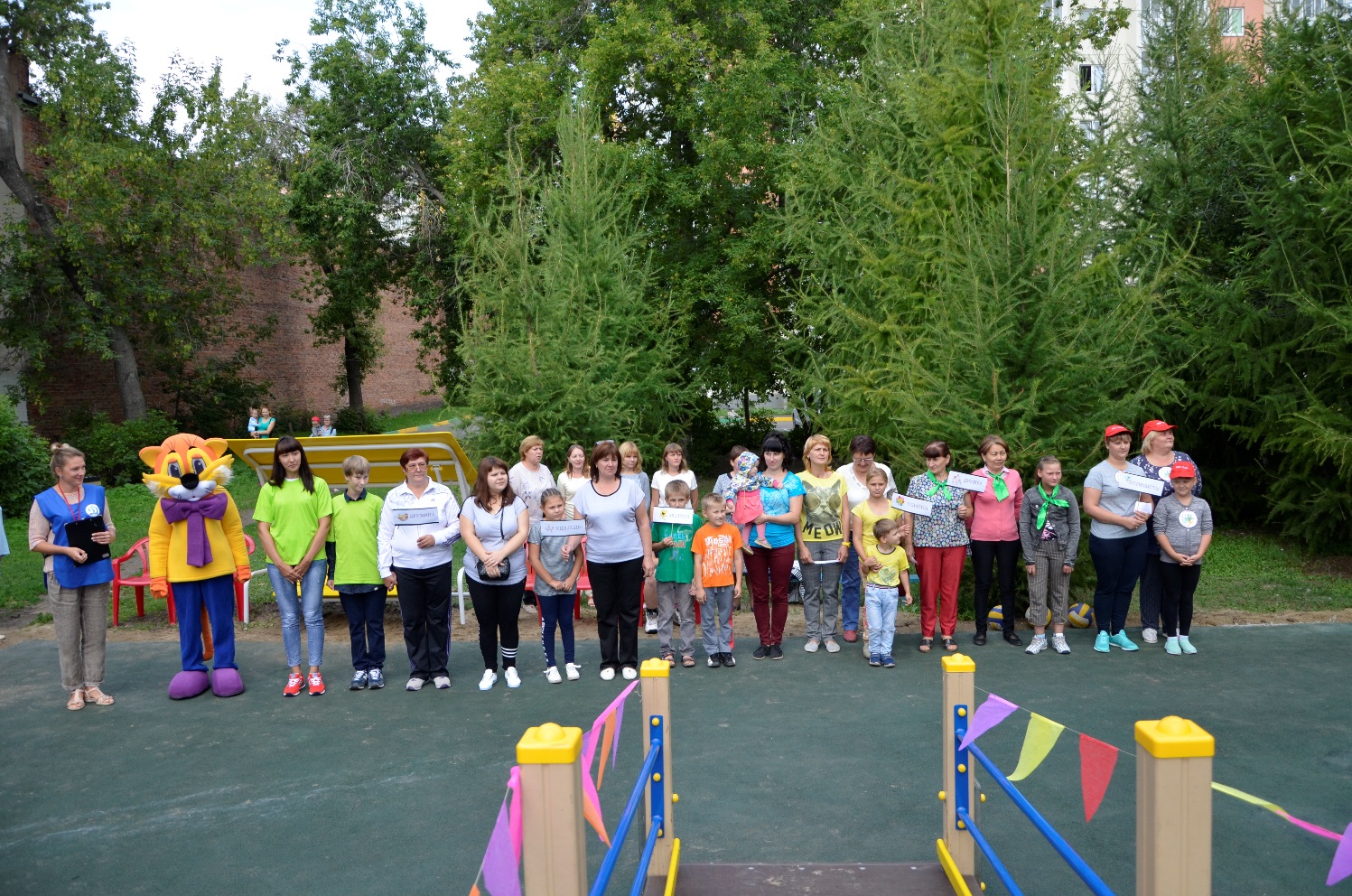 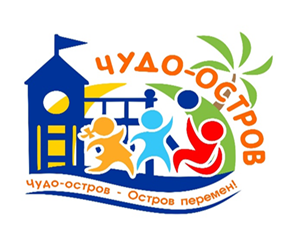 8
Основные ключевые мероприятия. "День знаний на Чудо-острове"
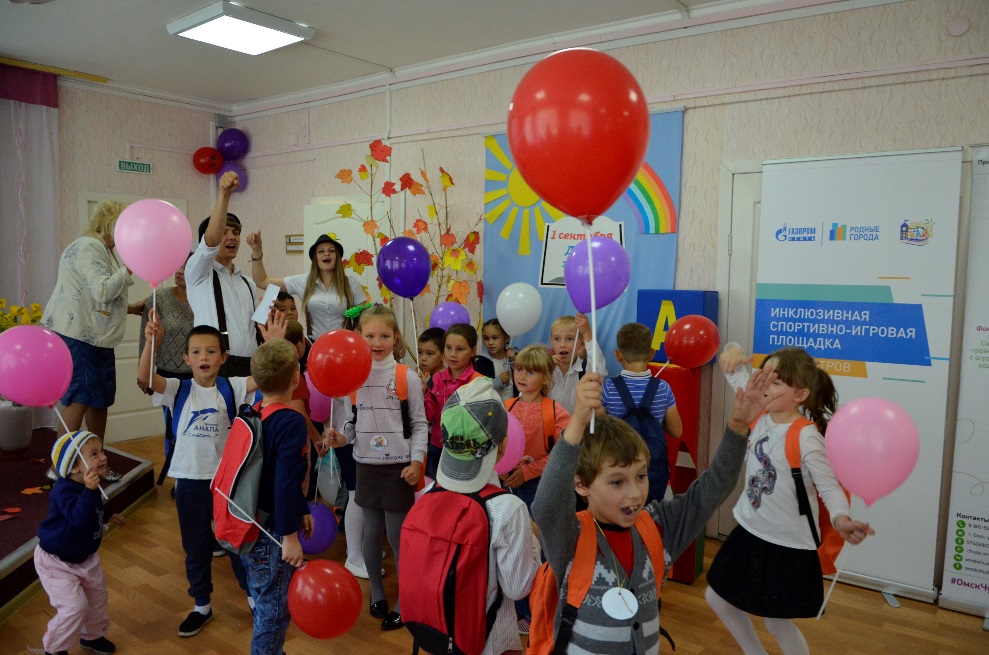 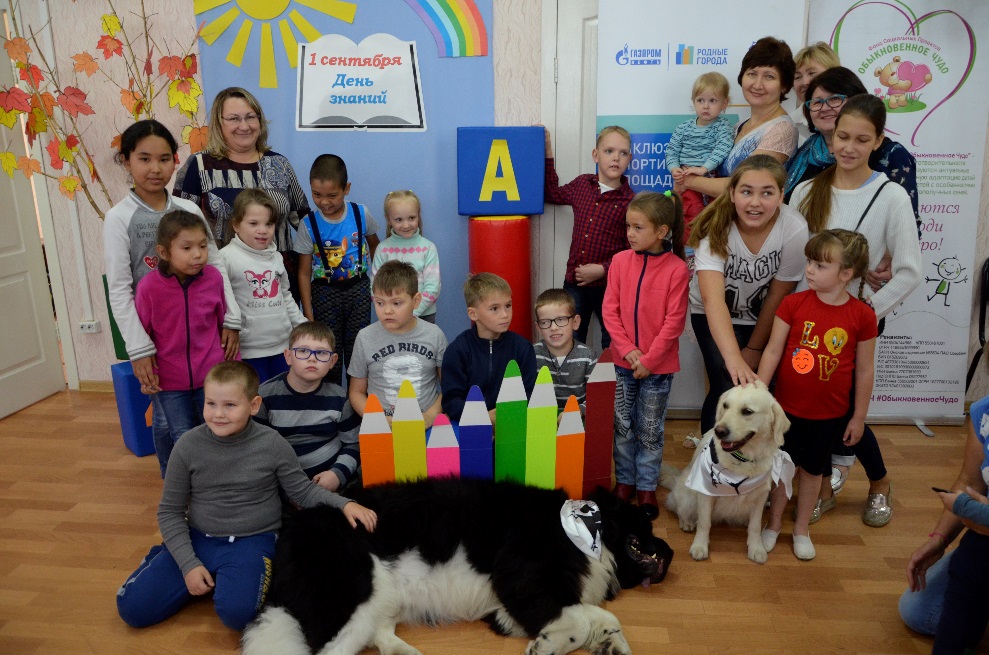 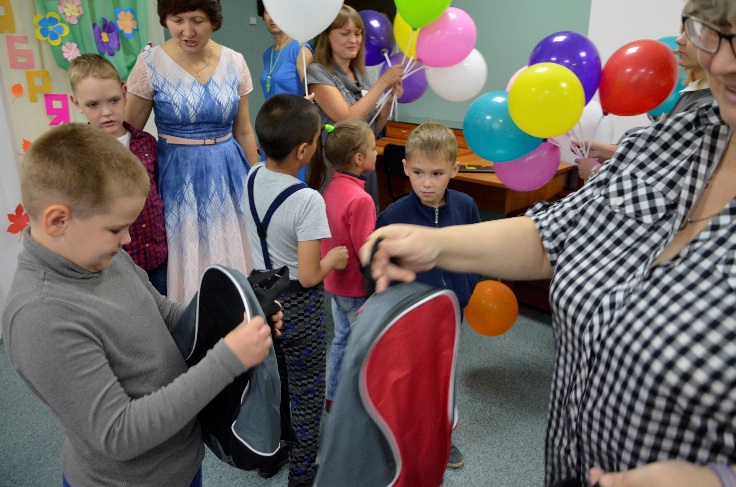 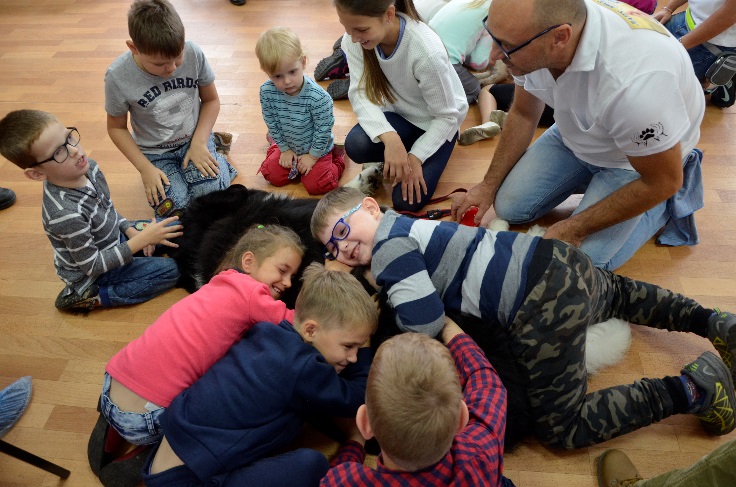 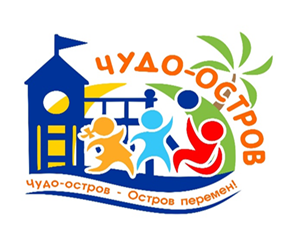 9
Основные ключевые мероприятия. "Партнерский Круг" по подведению итогов проекта
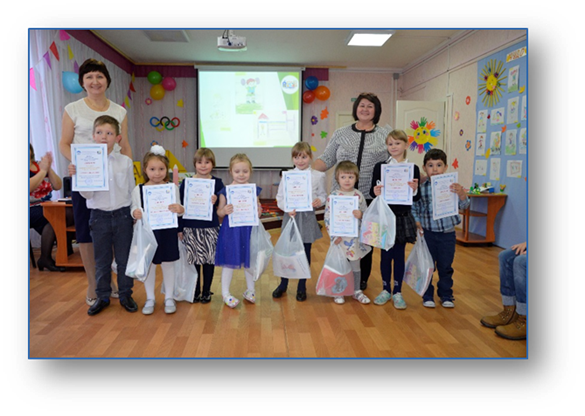 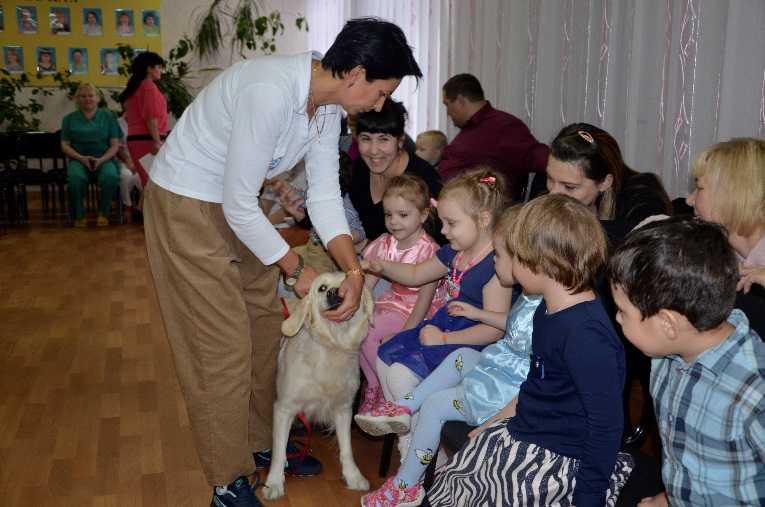 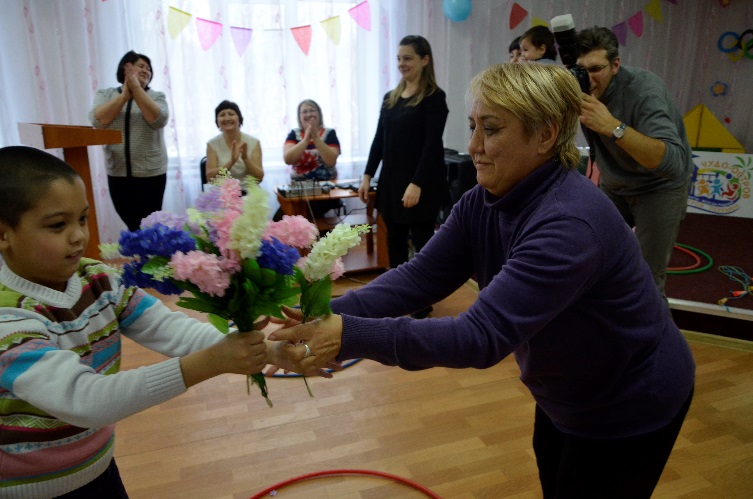 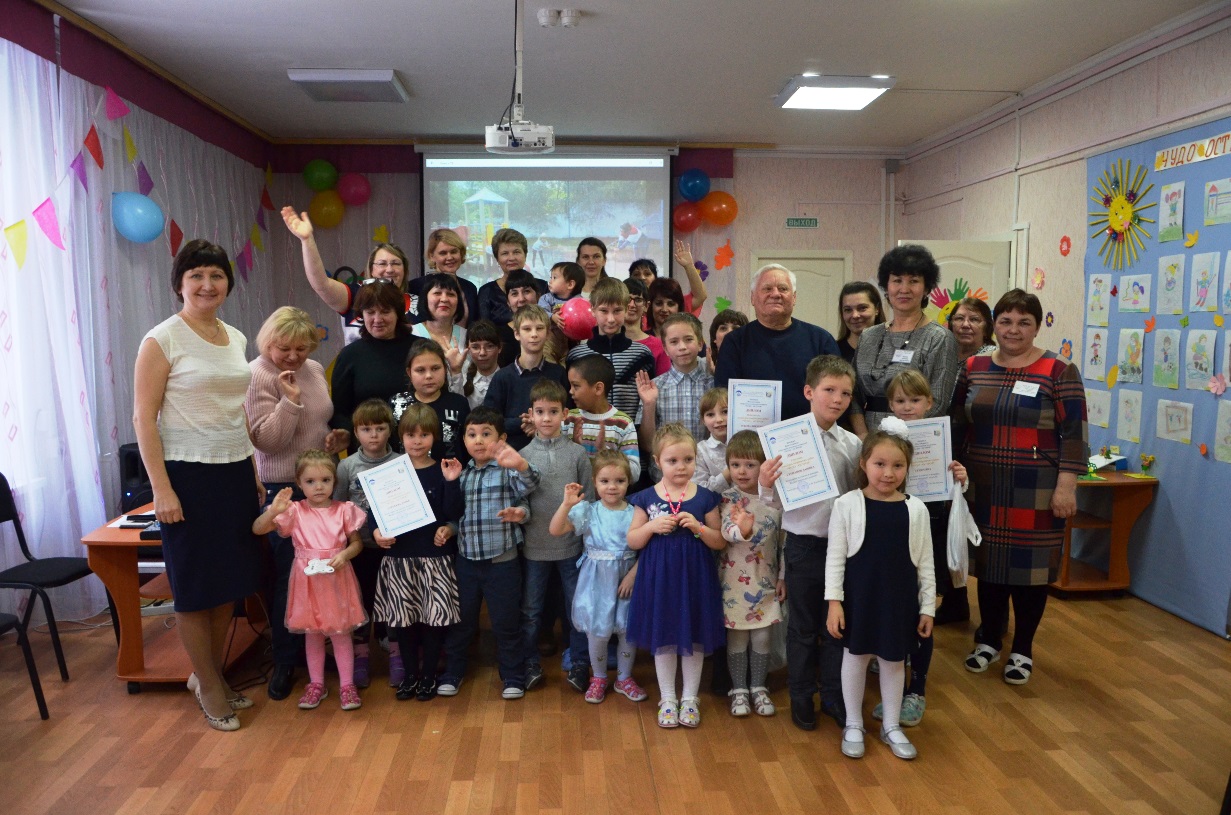 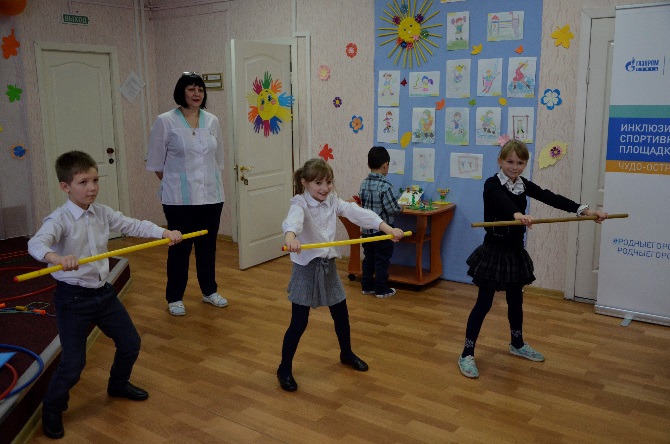 10
Количественные результаты проекта
1. Количество участников мероприятии – 250 человек.
2. Число добровольцев, привлеченных к реализации проекта -  10 чел.
3. Количество проведенных мероприятий - 4.
Качественные результаты проекта
1. Функционирующая в безопасном режиме современная детская площадка                                для игр и занятий спортом.
2. Рост толерантности и неравнодушия общества к целевой группе проекта.
3. Формирование продуктивных и комфортных межличностных отношений среди участников проекта и мотивация детей и подростков на ведение здорового образа жизни.
Ожидаемые долгосрочные результаты
Обобщение положительного опыта реализации проекта.
Распространение положительного опыта реализации проекта в Омской   области и других регионах.
Привлечение к партнерству СОНКО.
11
Основные достижения проекта
Функционирует прекрасная инклюзивная спортивно-игровая площадка "Чудо-остров".
250 детей получили положительные эмоции, принимая участие в интересных мероприятиях. 
60 детей приняли участие в программе "Дельта".
Каждый  сотворил свое ЧУДО  – свое маленькое достижение.
Размещено 12 пресс-релизов о проекте в сети Интернет, 1 телевизионный сюжет.
Новые контакты с победителями грантового конкурса.
В этом году мой сын стал первоклассником, было невероятно приятно, что нас пригласили на уникальный праздник для первоклашек в «Пенаты». Праздник прошел в теплой, добродушной обстановке. Необыкновенным подарком от отделения реабилитации было участие Центра Канис-терапии «Лапу, друг». Дети и взрослые были в восторге от общения с собаками-терапевтами. Такие мероприятия нам очень нужны. Мы не только оздоравливаем своих детей, но получаем реабилитационные услуги. И очень радует, что в «Пенатах» их проводят часто. Особое спасибо Ольге Александровне Гердович – заведующей отделением реабилитации, Людмиле Леонидовне Саладиной -инструктору ЛФК, Юлии Владимировне Тагировой - медицинской сестре. Замечательно, что такие профессионалы трудятся на благо особенных ребятишек. 
Заболоцкая Юлия                                             19.09.2018
Отзыв на сайте bus.gov.ru
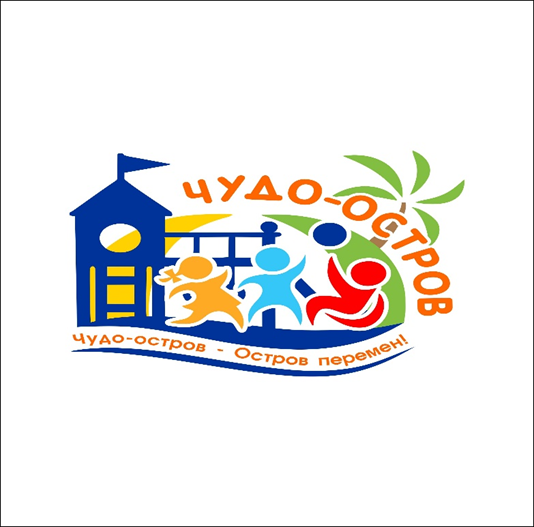 12
Сложности, с которыми столкнулись
Основная трудность при реализации проекта – отсутствие проработанного механизма согласования с АО "Газпромнефть" -                         письменных ответов на различные согласования мы практически не получали.  Ответов на приглашение представителей Компании для  участия в мероприятиях также не было.
Может быть, предусмотреть возможность получения согласования в личном кабинете.
Кроме того, в личном кабинете необходимо обновить информацию о новых требованиях к ролл-апам.
13
Рекомендации для коллег в смежной теме
Проект должен быть понятен каждому члену проектной группы.
Не нужно распыляться, у проект должны быть конкретная и достижимая цель.
14